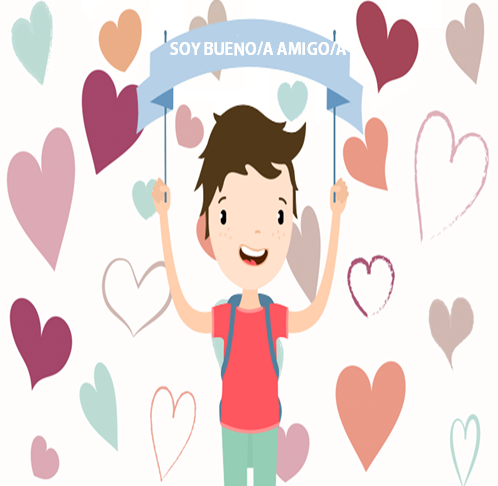 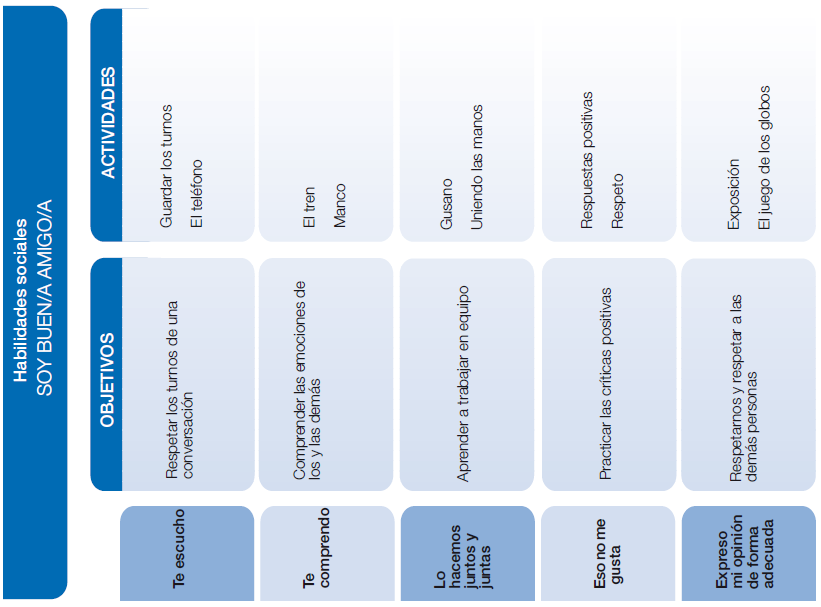 Actividades Primaria 6-9 AÑOS
Habilidades Sociales: Soy buen/a amigo/a
Habilidades Sociales: Soy buen/a amigo/a
Habilidades Sociales: Soy buen/a amigo/a
Habilidades Sociales: Soy buen/a amigo/a
Habilidades Sociales: Soy buen/a amigo/a
Habilidades Sociales: Soy buen/a amigo/a
Habilidades Sociales: Soy buen/a amigo/a
Habilidades Sociales: Soy buen/a amigo/a
Habilidades Sociales: Soy buen/a amigo/a
Habilidades Sociales: Soy buen/a amigo/a